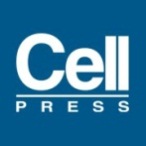 A Career in
Scientific Publishing
Ana Batista
Editor, Trends in Cancer
CellPress, Cambridge, MA
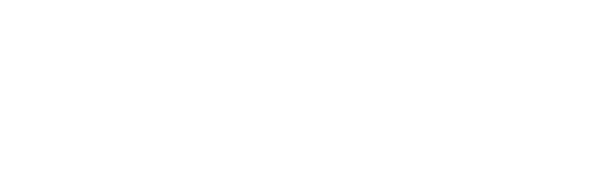 ITCMS Director's Career Symposium, May 2017
Is this the right way for me?
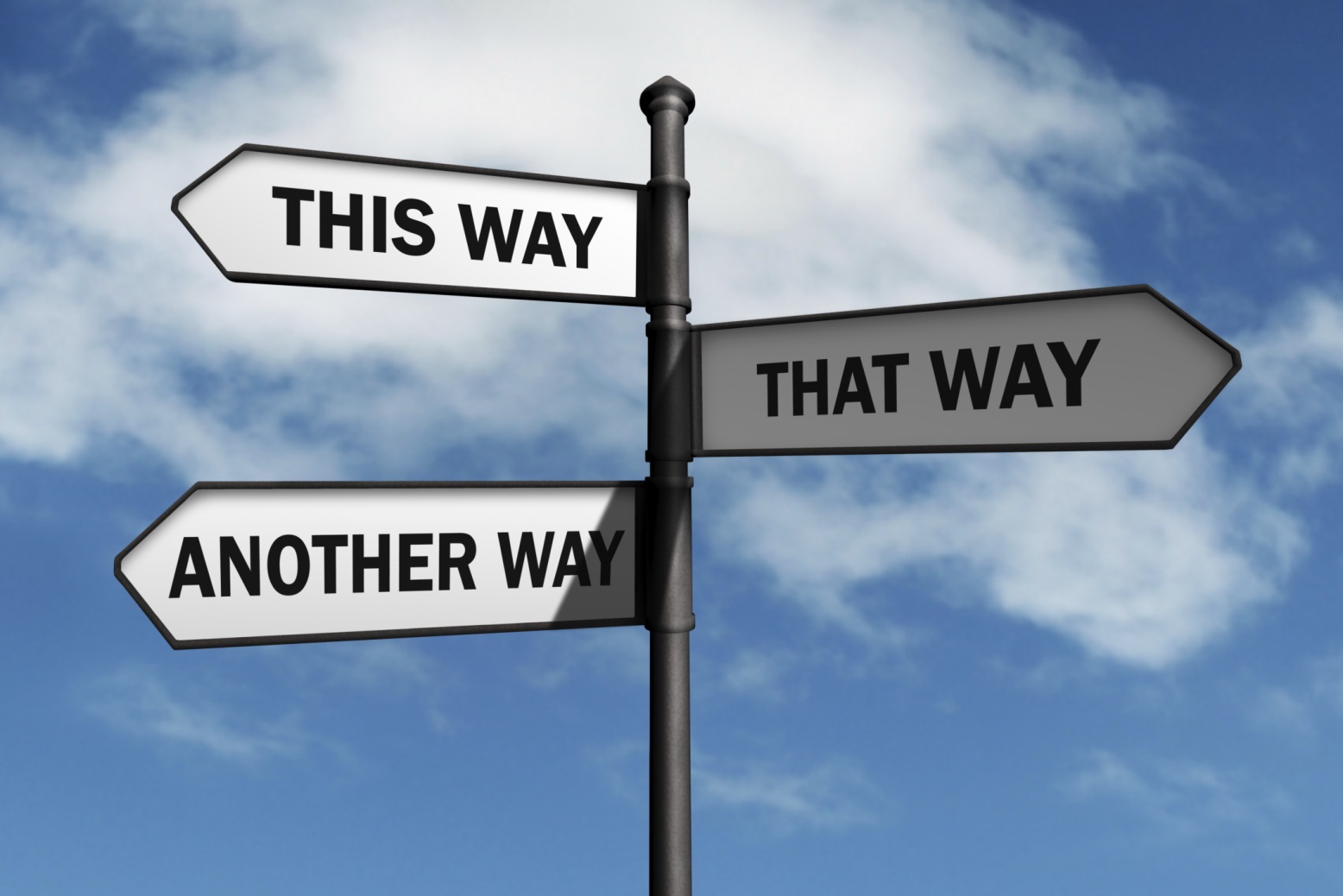 Career Path
Daily Routine
What does it take
Cell Press & Elsevier
Cell, Benjamin Lewin, 1974, MIT Press
Benjamin Lewin buys Cell – CellPress, 1986
Neuron, 1988; Immunity, 1994; Molecular Cell, 1997
Elsevier acquires CellPress, 1998
CellPress acquires Trends & Society Journals, 2007
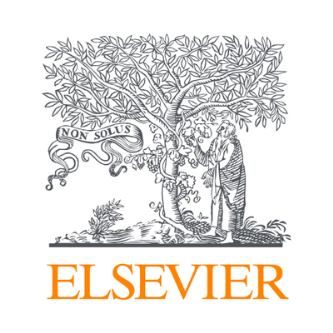 1880, Netherlands. Over 130yrs in Publishing
 Technology Information Company
> 7,000 employees in 20 countries
Cell Press Research Journals
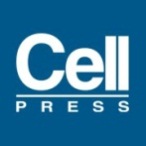 Cell Press Research Journals
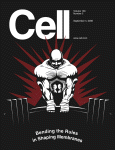 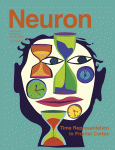 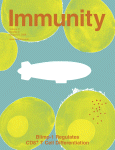 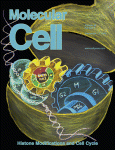 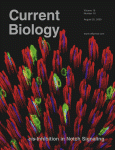 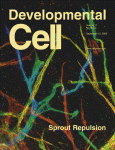 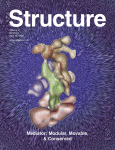 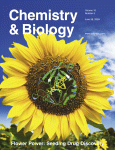 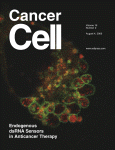 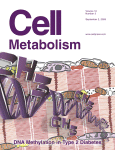 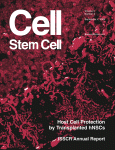 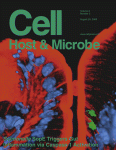 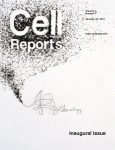 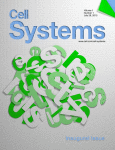 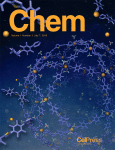 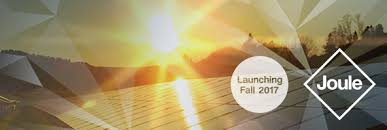 2012, OA
2015
2016
2017
Society & Partner Journals
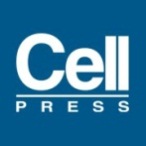 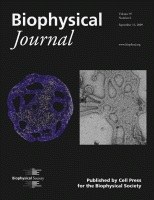 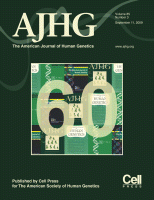 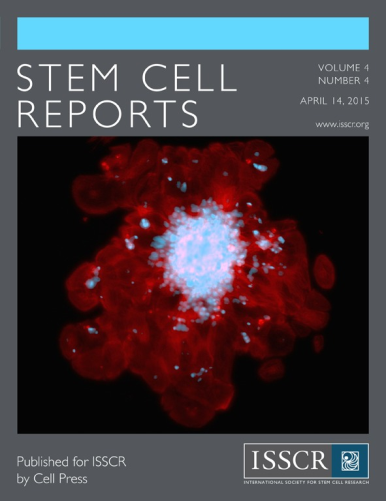 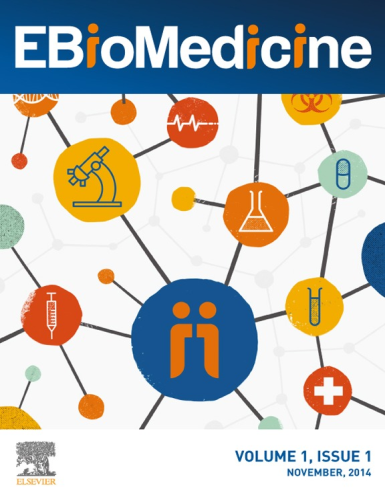 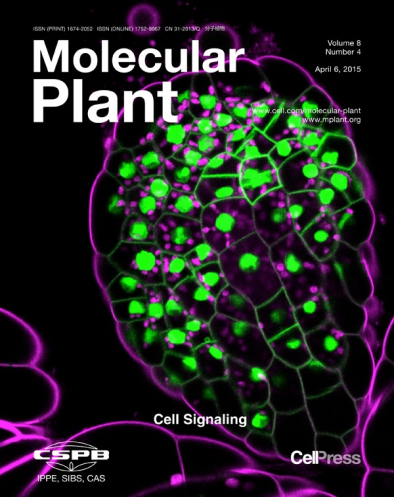 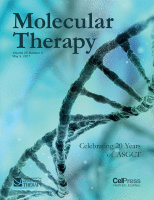 Trends Journals
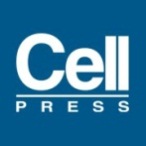 Trends Journals
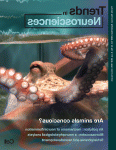 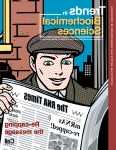 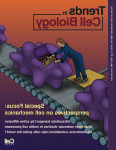 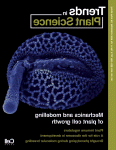 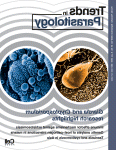 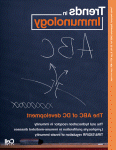 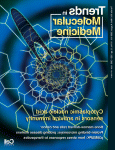 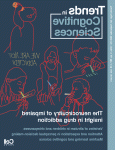 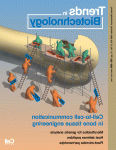 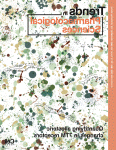 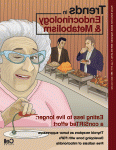 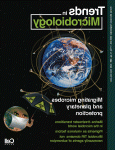 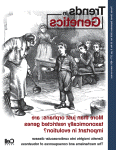 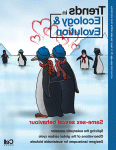 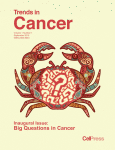 Fall 2015
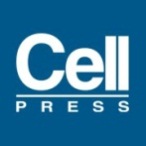 Who does this?
>90 Scientific Editors
Editorial Support
Production Staff
Sales & Marketing

Who are these people?
My Background
BSc Biochemistry, Coimbra, Portugal

MSc Cellular Biology, Coimbra & UTSW

PhD Molecular Biology, Coimbra, DFCI & IUPUI

Post-doc, MGH

Since Aug 2015, Editor of Trends in Cancer
My Experience
10 yrs Translational Cancer Research

Clinical Trials & Industry Collaboration

Program Grants

Accelerator Business Training
I became an Editor because..
I have always been interested in science broadly
I love to read, think, write, and discuss about science
A Day in the Life of a Trends Editor
Editorial Strategy & Commission Articles  (30%)

Select Reviewers & Handle Peer-Review  (10%)

Developmental Editing  (30%)

 Email Correspondence  (10%)

Other Editorial Duties  (20%)
Other Editorial Duties
Attend Conferences, Local Seminar, Lab Visits

Manage Website, PR & Social Media

Journal Graphics (Covers)

Analyze Journal/Competitor Content & Performance

Organize Scientific Conferences

 Work with Sales & Marketing

 Managing other Editors

 In-Company Projects
Publishing in a Digital 21st Century
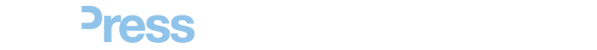 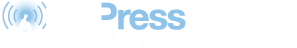 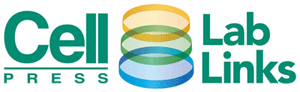 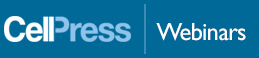 Videos & Figure360
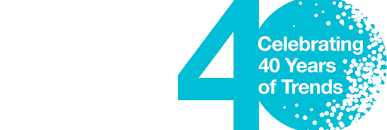 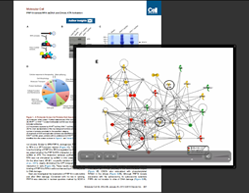 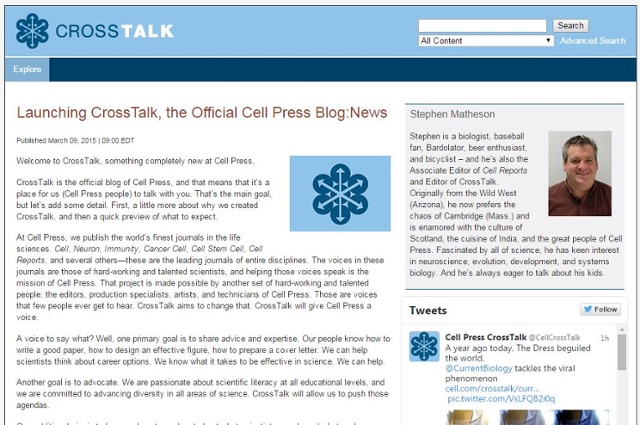 A Typical Day- Research Journal
Read new papers and related papers
 Select reviewers
 Evaluate revised papers, rebuttals/appeals
 Make decisions on papers at different stages
 Discuss papers & various issues with other editors
 Discussions with authors, reviewers
 Read other journals
 Daily editorial meeting
 
 Develop ideas for review articles
 Conferences, lab-visits, local seminars
Research Journal vs Reviews
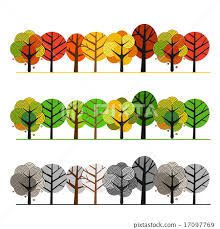 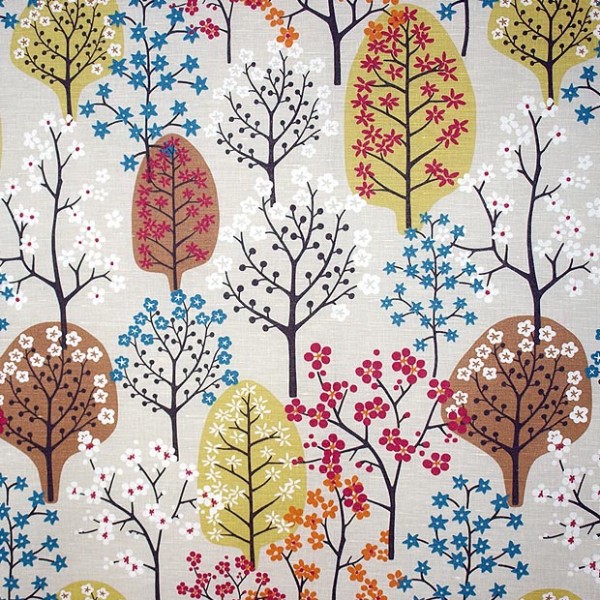 Sieving 
Filtering the noise
Composing
Searching the interesting
Other Editorial Jobs
Editor for news material

Managing editor working with academic editors

Book commissioning & editing

Medical & technical writing

Freelance writing & journalism
What I like about my job
Exposure to a broad range of interesting science

Learning to see the “big picture”

Job is intellectually stimulating & challenging

 Close interaction with scientific community

 Travel opportunities

 Flexible hours & location

 Producing a tangible Journal that I am proud about
The not-so-good things
Exciting pace can be stressful

Workload is often high

High pressure (single editor team - it’s all on you!)

 Having to say no
Editorial Career & Beyond
Move-up the Editorial Ladder

Move to Publishing/Business Role

Scientific Advisor/ Directing Research Programs
      (academia, companies, science foundations)

 Grant Administration

Science Communication Officer 
     (universities, companies)
With this Qualifications & Qualities
Strong training in life-sciences (PhD or Post-doc) 
Broad interest in science
Think critically
Decisiveness, but able to revise your opinion 
Express opinions clearly in writing
Diplomacy & people skills
Organization & ability to prioritize
Work to tight deadlines & multitasking 

No editorial experience required
editing could be for you!
If you are interested in editing
Go to seminars, journal clubs, conferences 
Read outside your field
Get involved in reviewing papers & write/review grants
Writing: try freelancing
Set up an informational interview
Consider an internship
Where to look for editorial jobs
Journal homepages
        Cell, Nature, Science, PLoS, JEM, NJM, EMBO Press
Elsevier Careers, Nature & Science Jobs Page
Scientific Magazines (ex. News Scientist)
Job Sites (Indeed.com) & LinkedIn

Jobs advertised are real opportunities! 
    We do look at external CVs!
An advanced science degree & experience is a valuable asset 
to a great fulfilling 
non-academic career !
Questions?